Анализ сайтов для изучения английского языка
Список сайтов:
British Council – Learn English Kids
Native English
Lingualeo
British Council – Learn English Kids
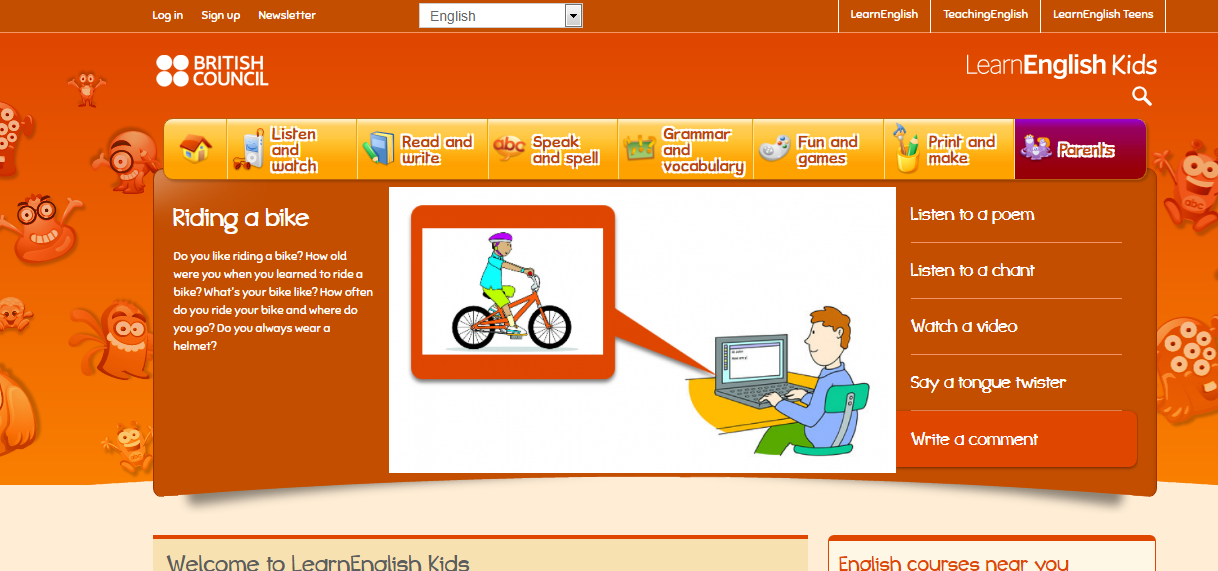 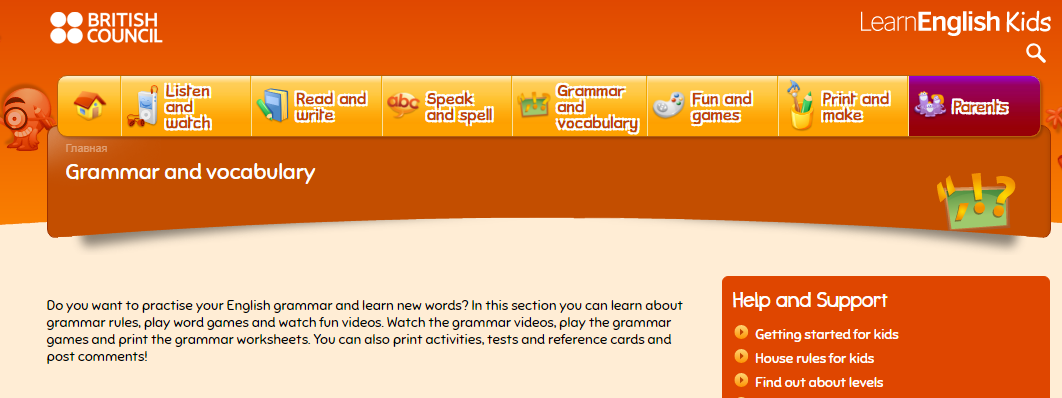 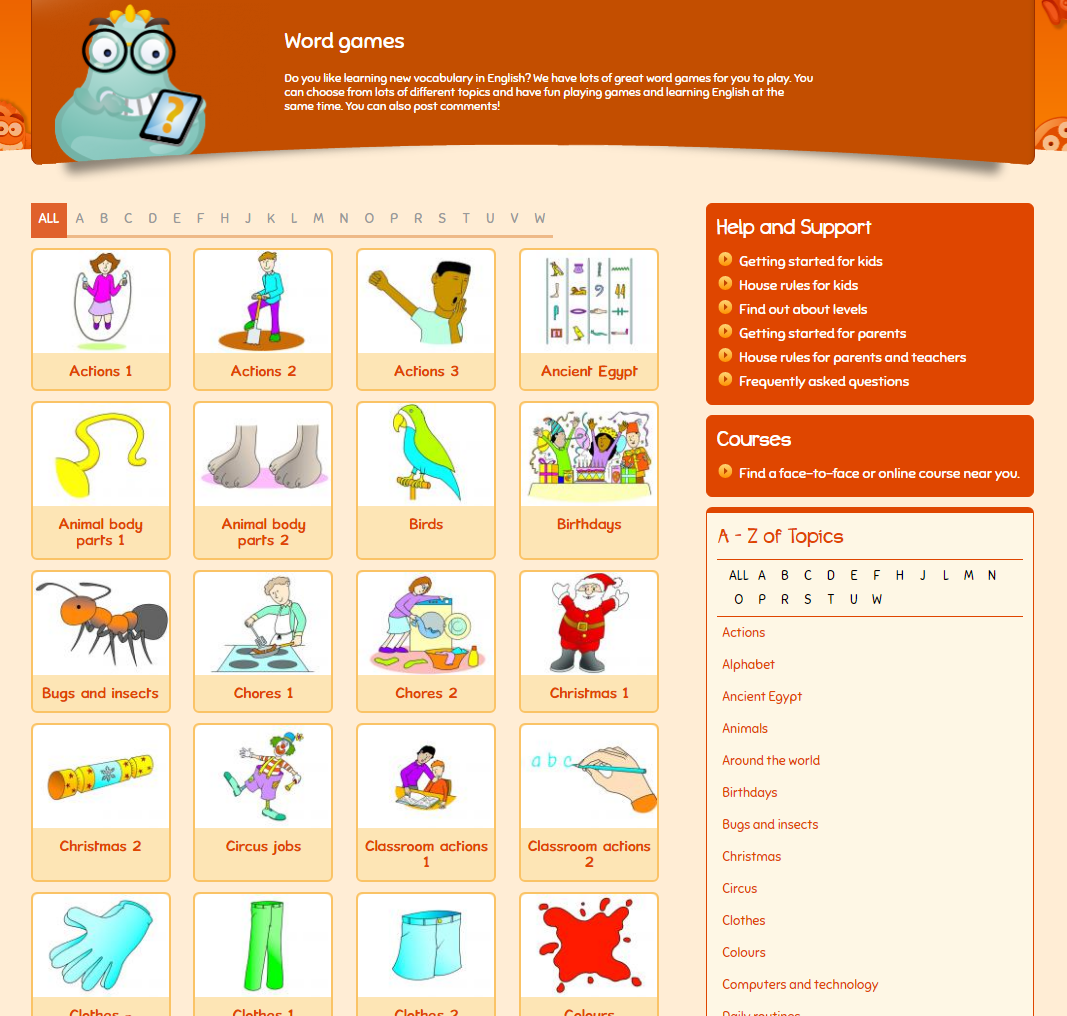 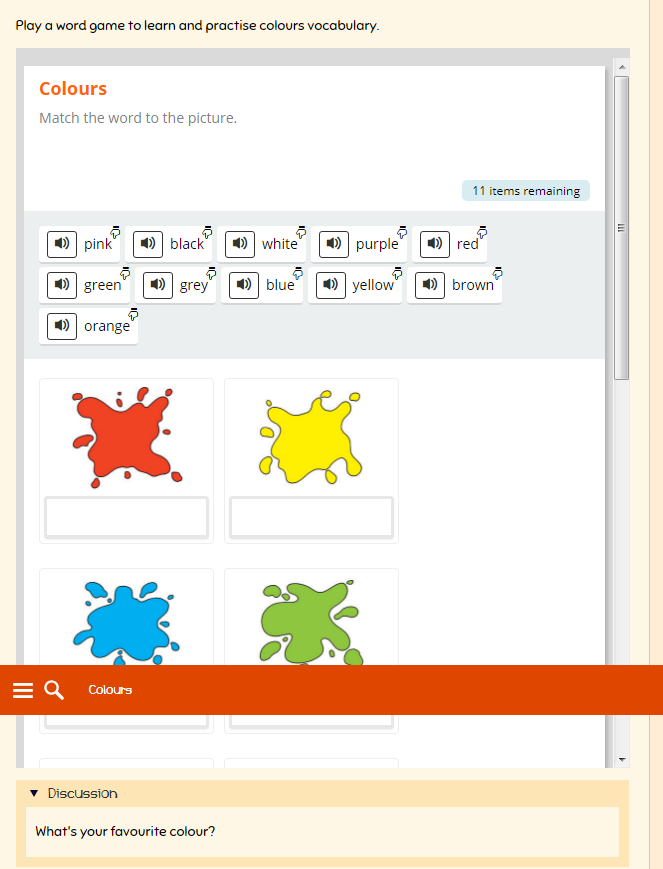 Преимущества:
Бесплатное пользование сайтом. 
Ресурс можно использовать как для самостоятельного обучения, так и для дополнения к курсу английского в языковой школе или занятий с репетитором.
Ресурс четко структурирован, что позволяет быстро находить нужные материалы. 
Огромное количество учебных материалов: игры, тексты, видео, упражнения, подкасты, советы и рекомендации.
Native English
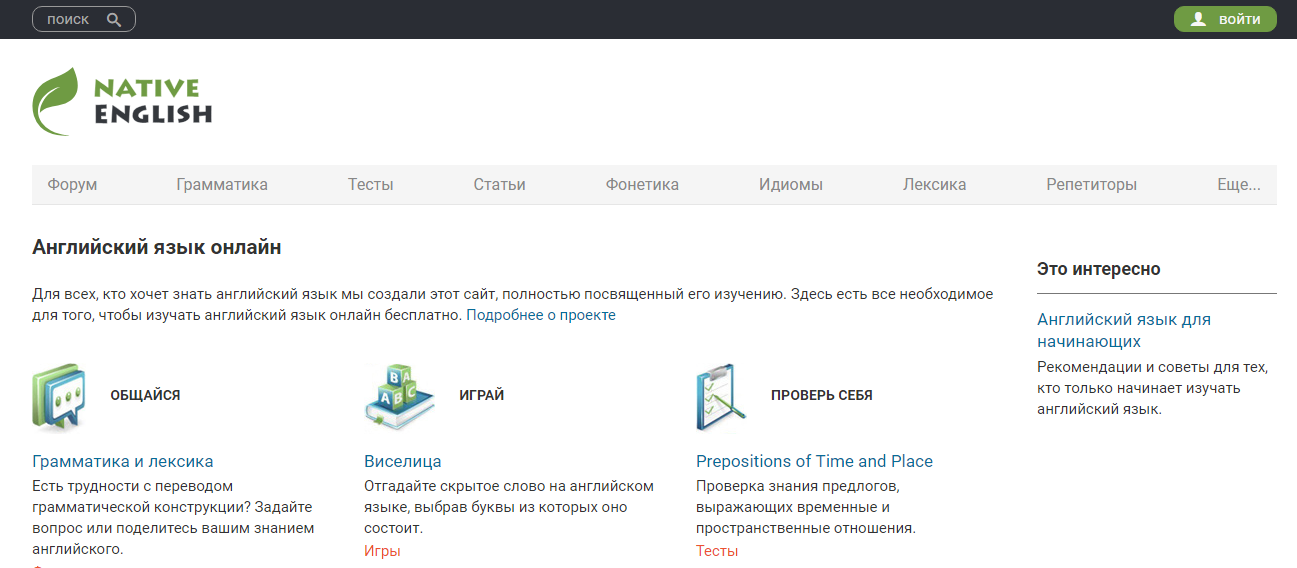 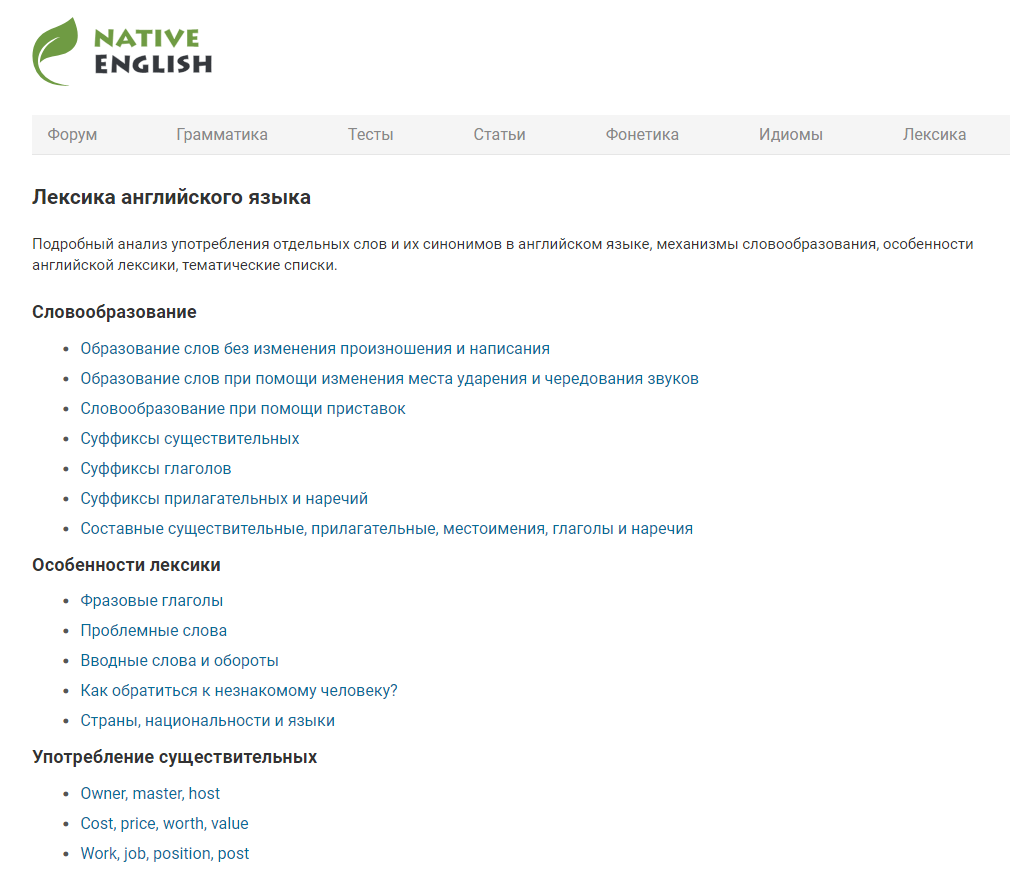 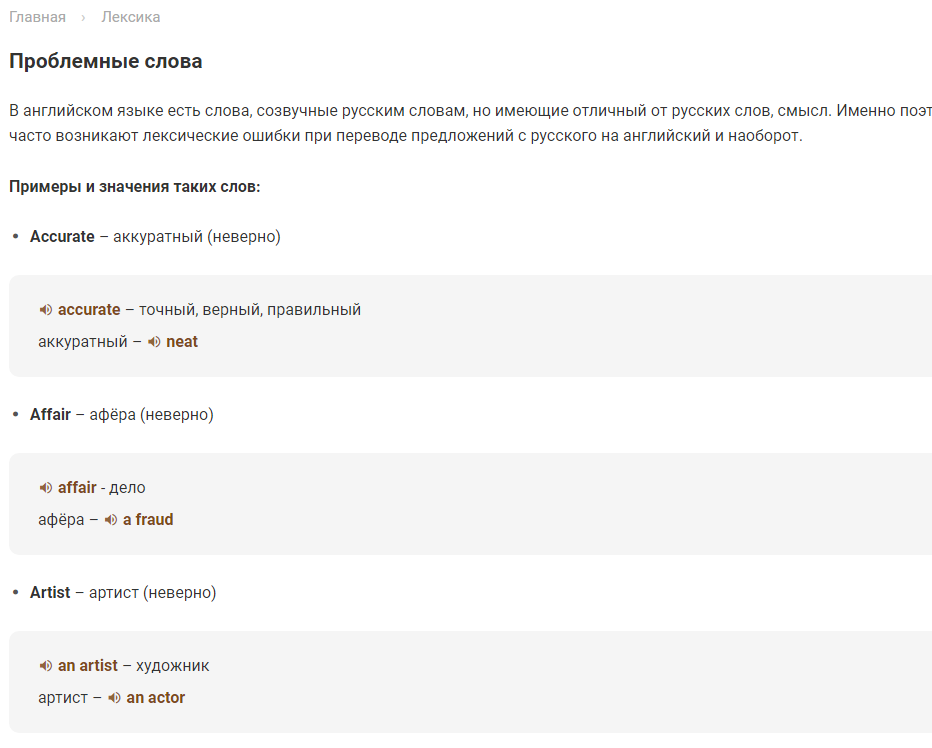 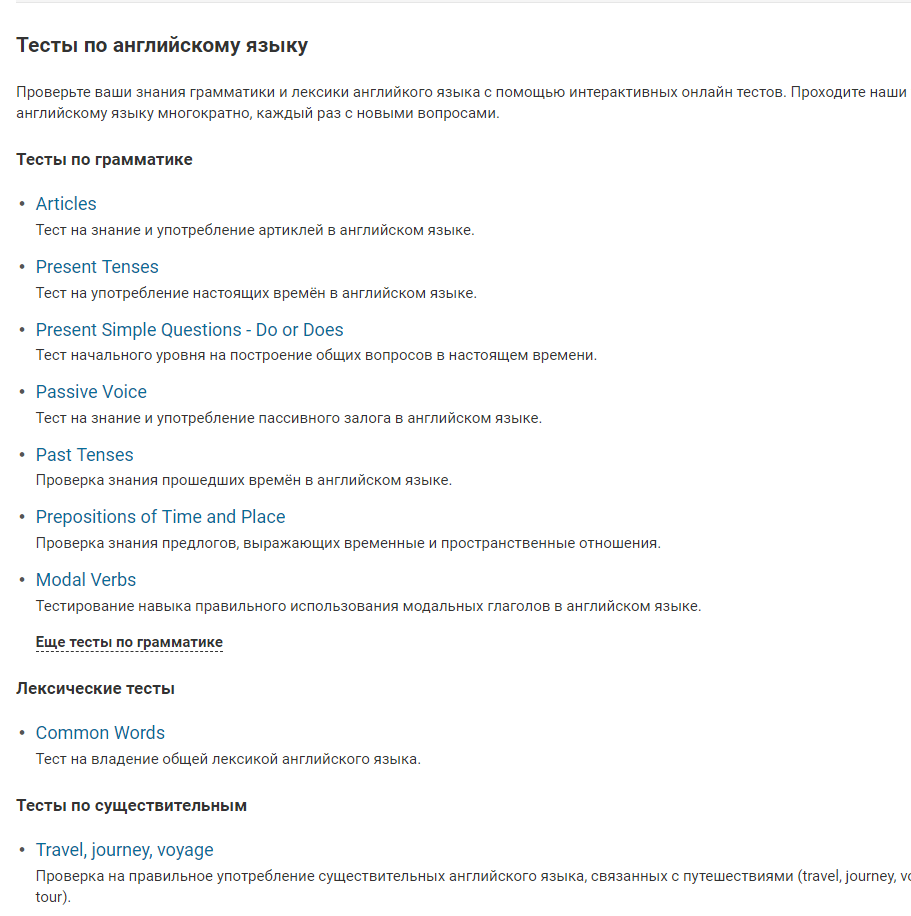 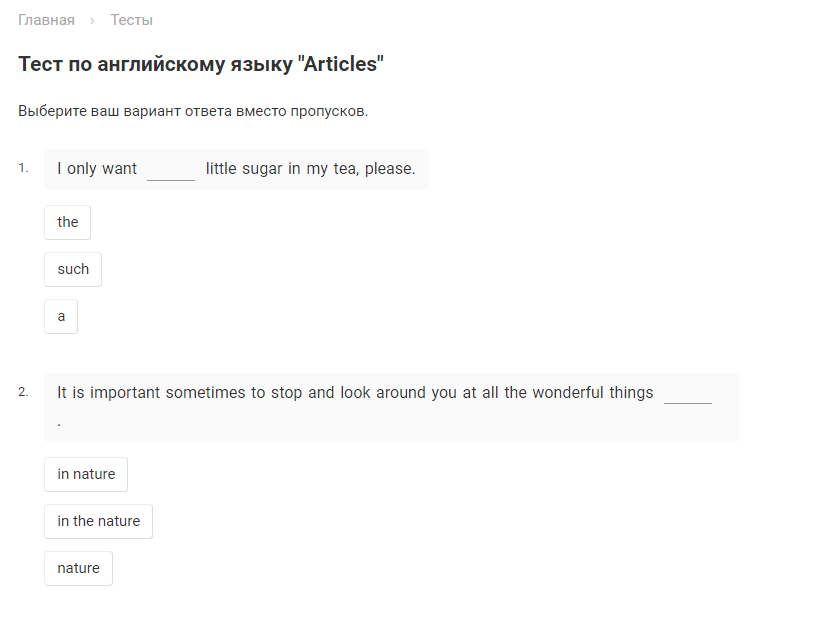 Преимущества:
Бесплатное пользование сайтом. 
Ресурс можно использовать как для самостоятельного обучения, так и для дополнения к курсу английского в языковой школе или занятий с репетитором.
Ресурс четко структурирован, что позволяет быстро находить нужные материалы. 
Огромное количество учебных материалов: игры, тексты, видео, упражнения, подкасты, советы и рекомендации.
Lingualeo
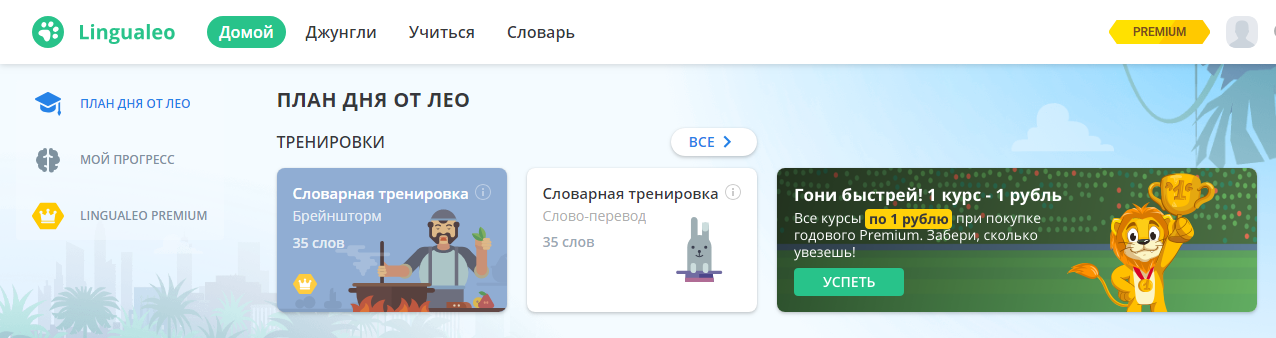 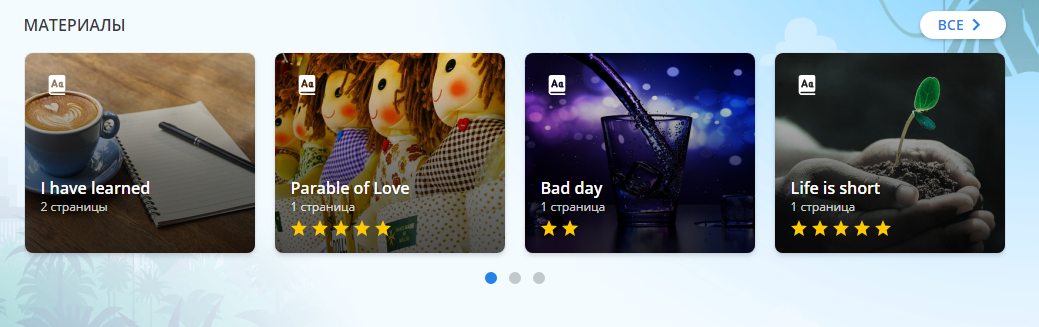 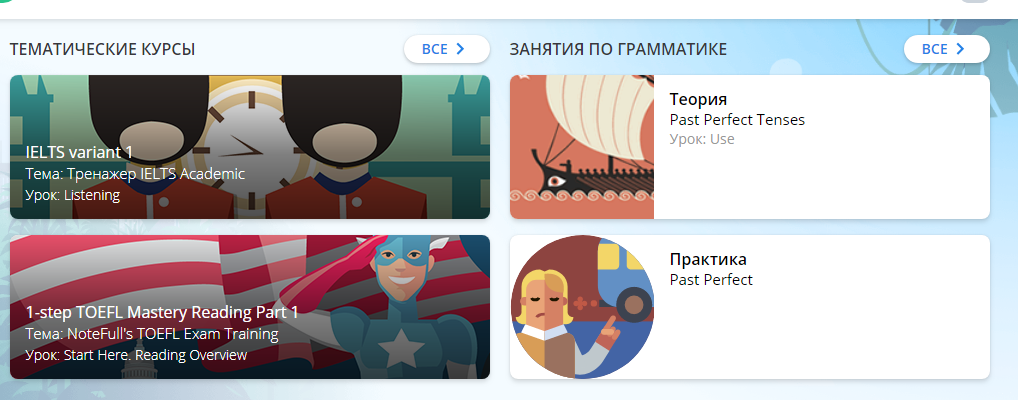 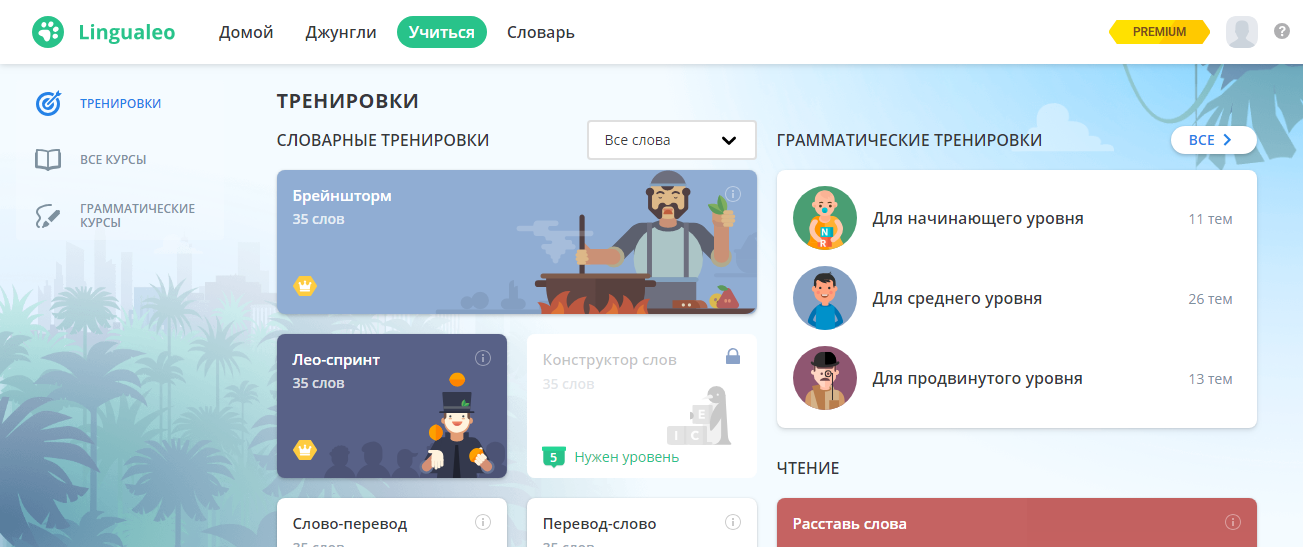 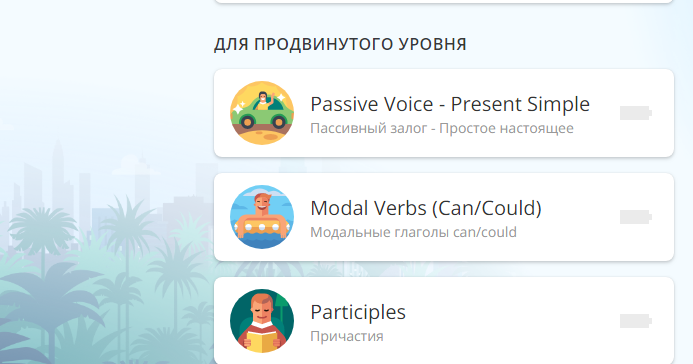 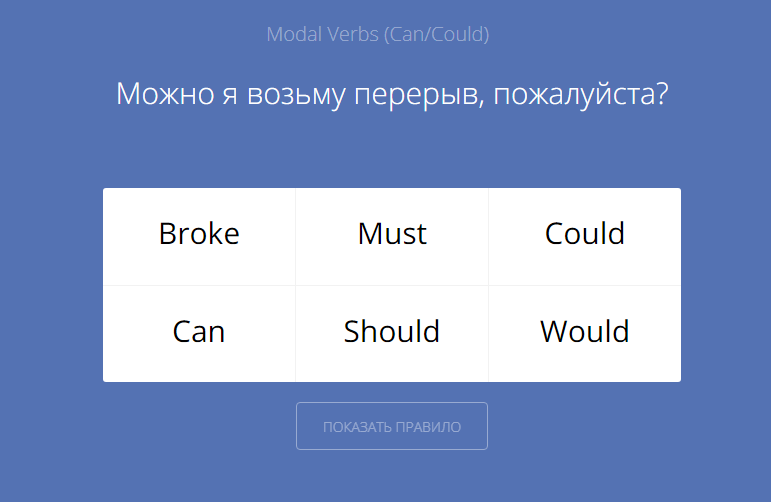 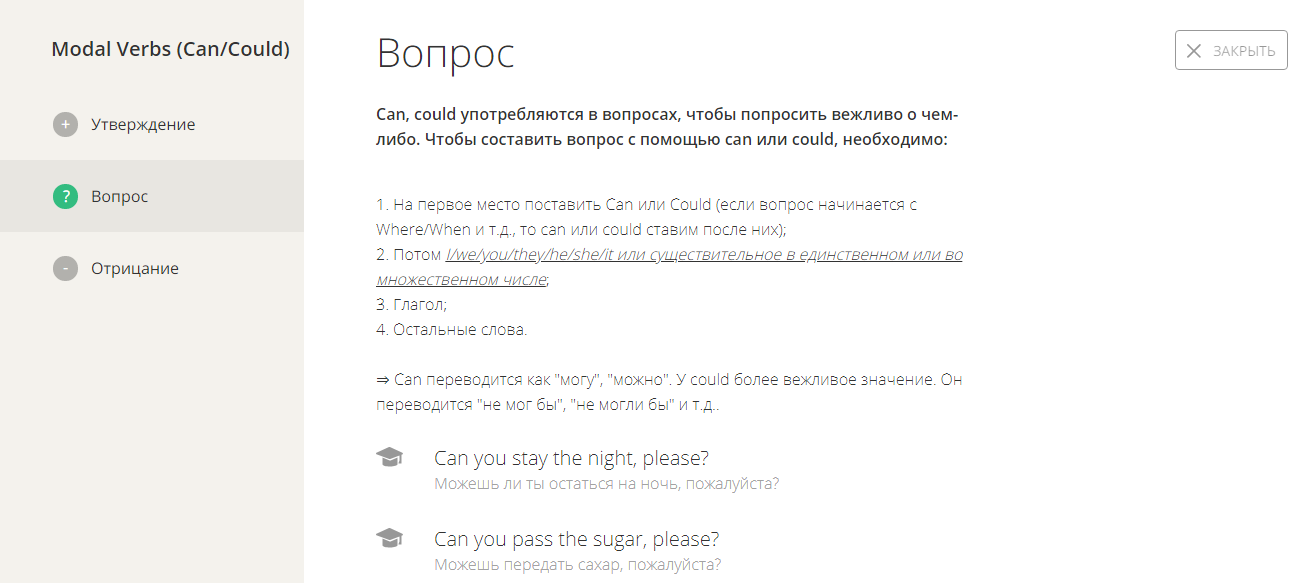 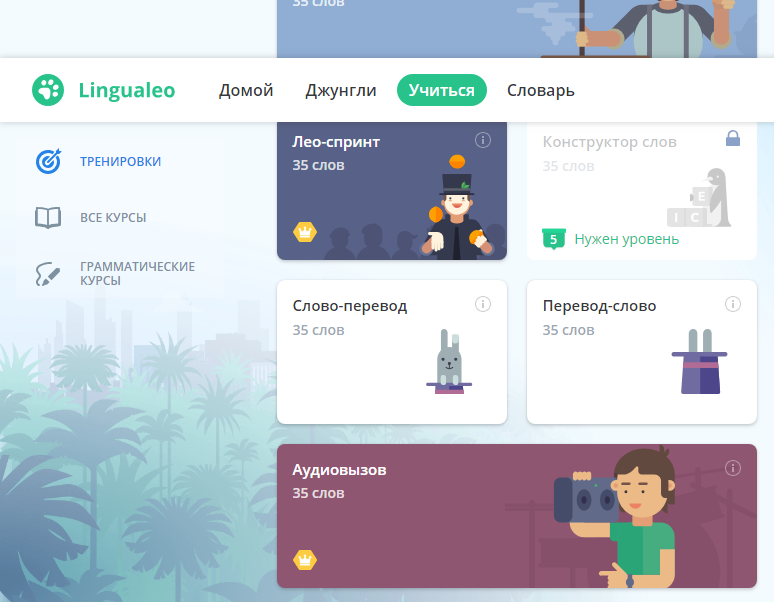 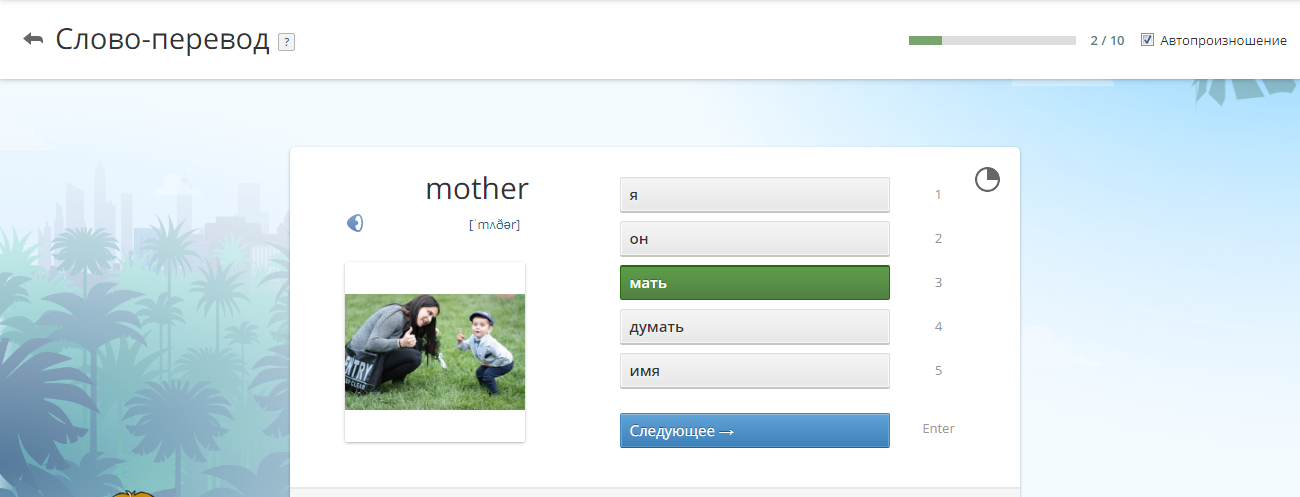